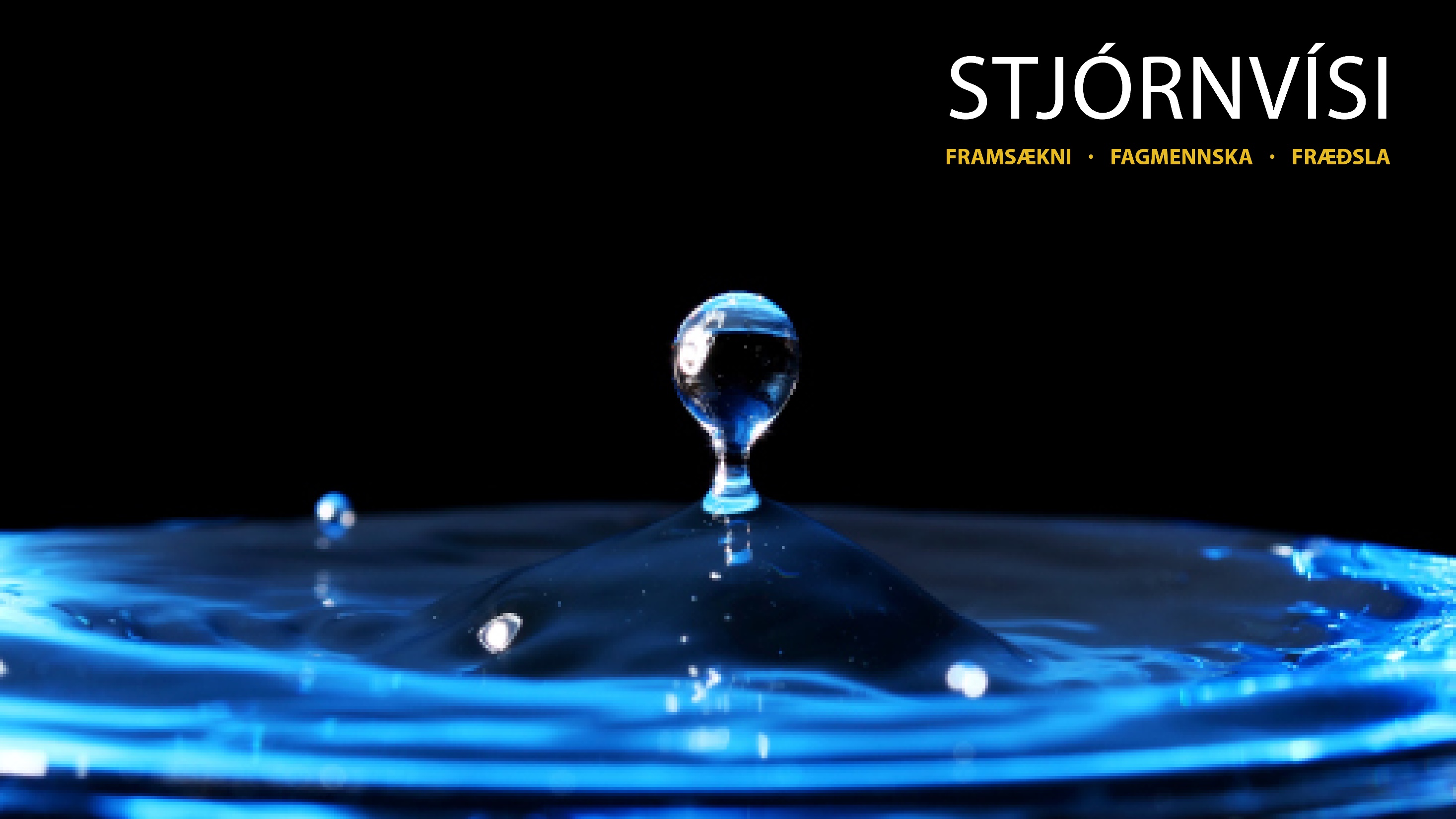 Lorem
Ipsum
LoremIpsum
The need for retail products to be weighed and labeled accurately

Handling of fixed and catchweight products

Printing all required product information on a label

Traceability to minimize risk and maintain control

To maximize productivity
LoremIpsum
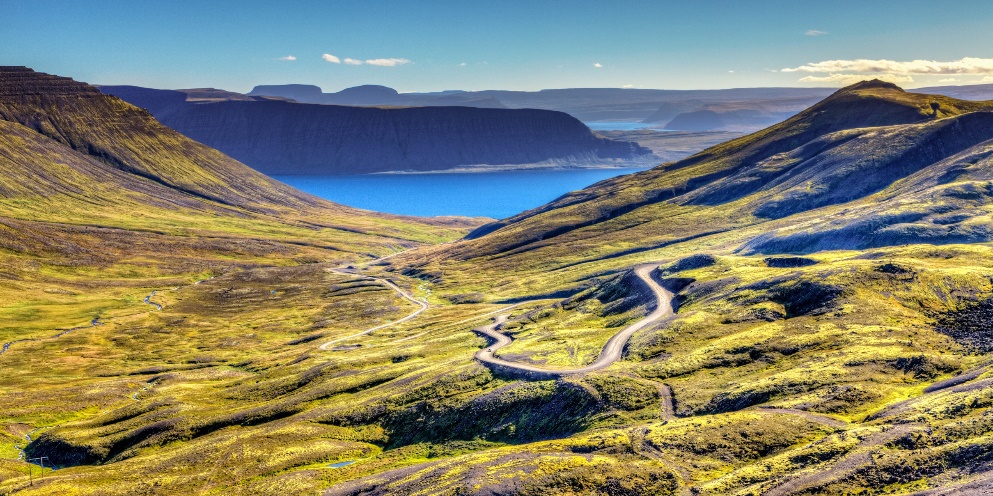 The need for retail products to be weighed and labeled accurately

Handling of fixed and catchweight products

Printing all required product information on a label
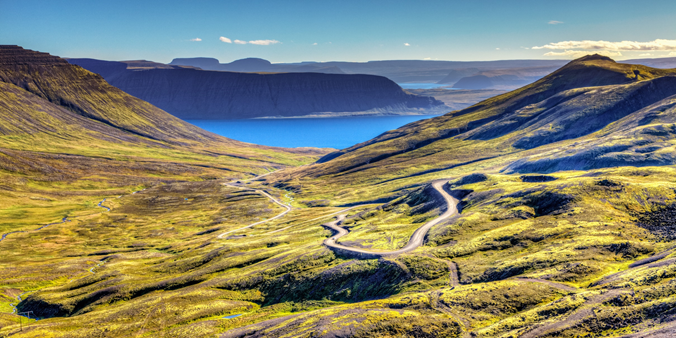 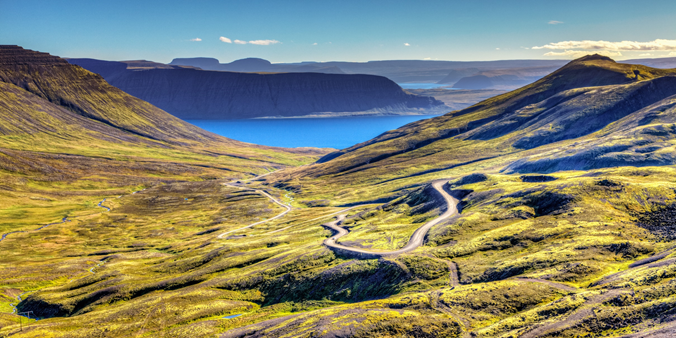 Lorem
Ipsum